AYA 2020 CONVENTION
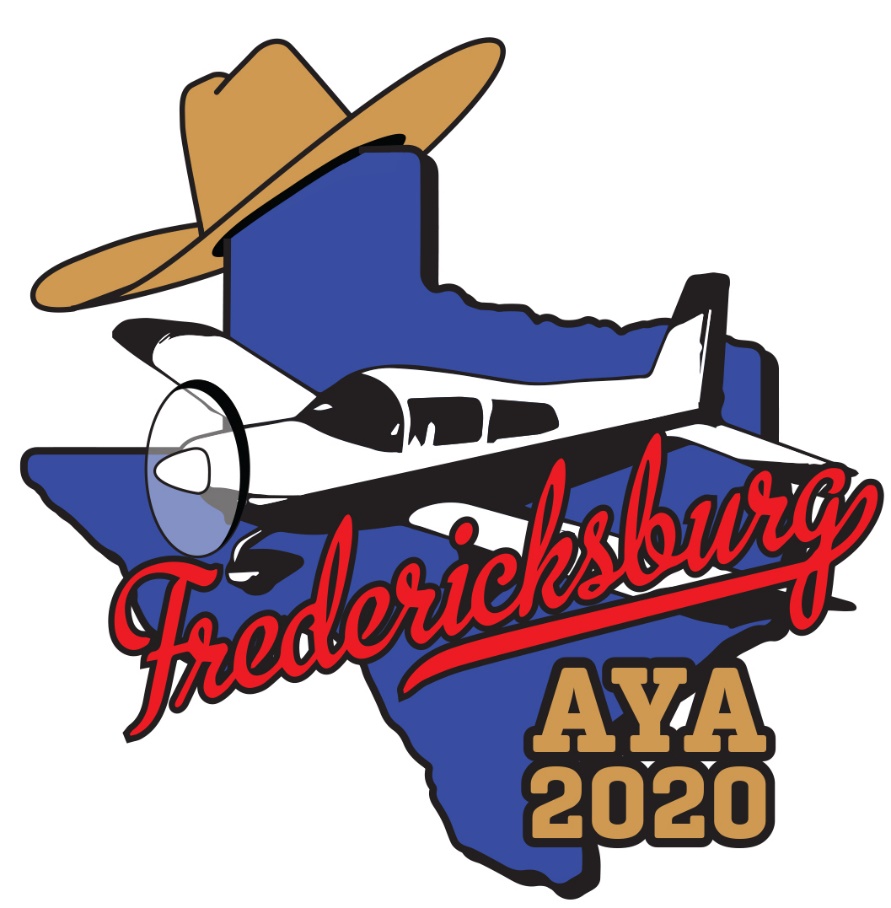 May 11-15, 2020
Fredericksburg, Texas
WELCOME TO FREDERICKSBURG, TEXAS -The heart of the Texas hill country
You can get here from there!
Fletchair		12 nm
Brunswick, ME	1601 nm
Calgary, AB, CA	1420 nm
Chicago, IL	882 nm
Denver, CO	642 nm
Los Angeles, CA	1017 nm
Miami, FL		1023 nm
Seattle, WA 	1495 nm
Washington, DC	1179 nm
t82
t82
T82
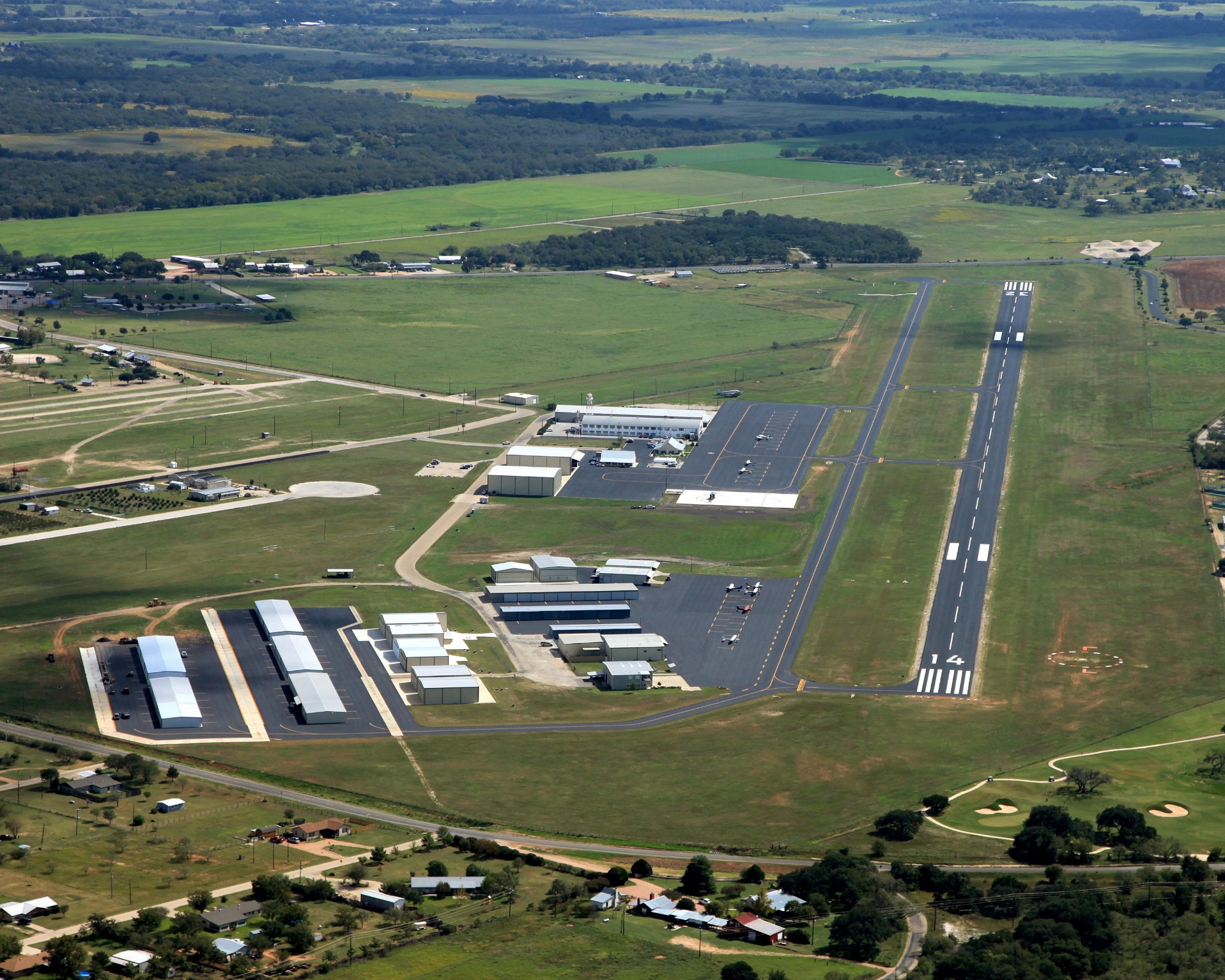 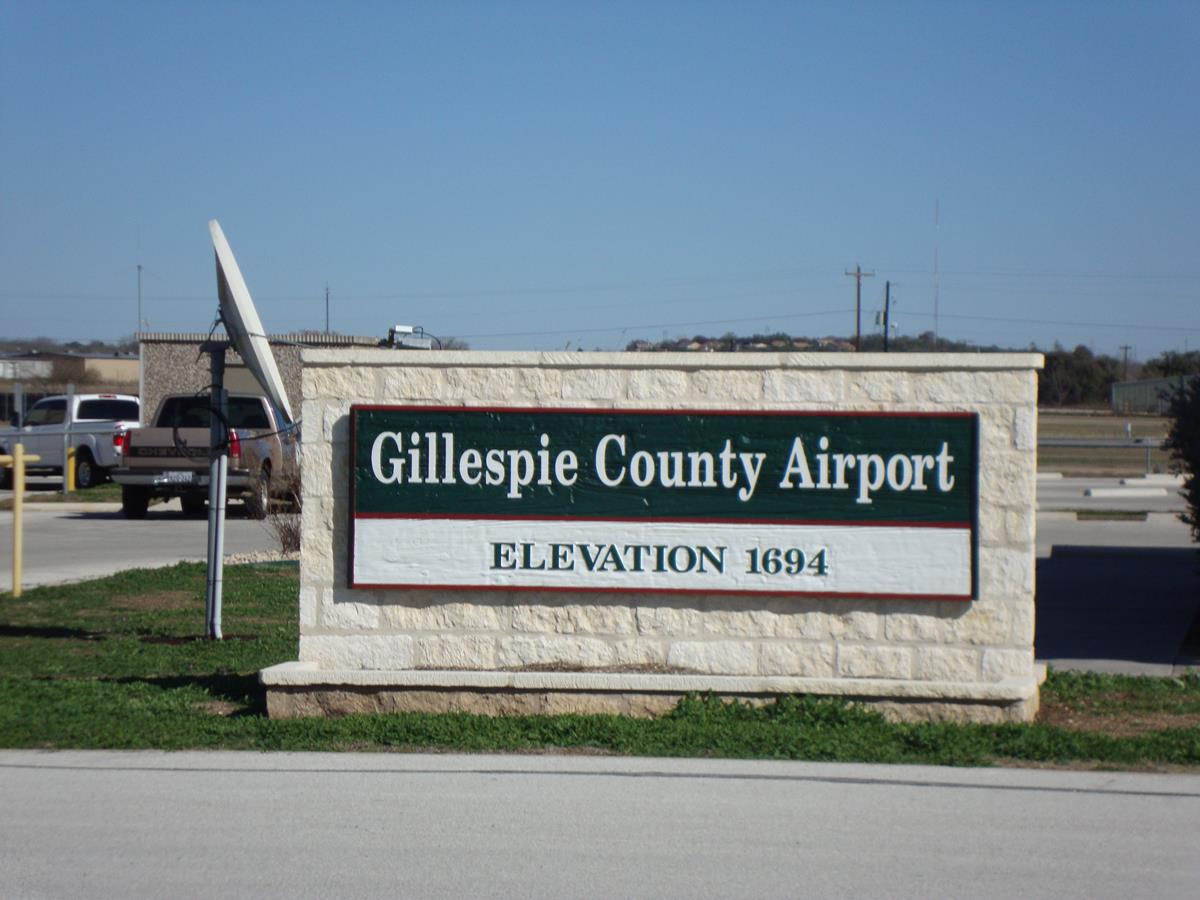 Hangar hotel
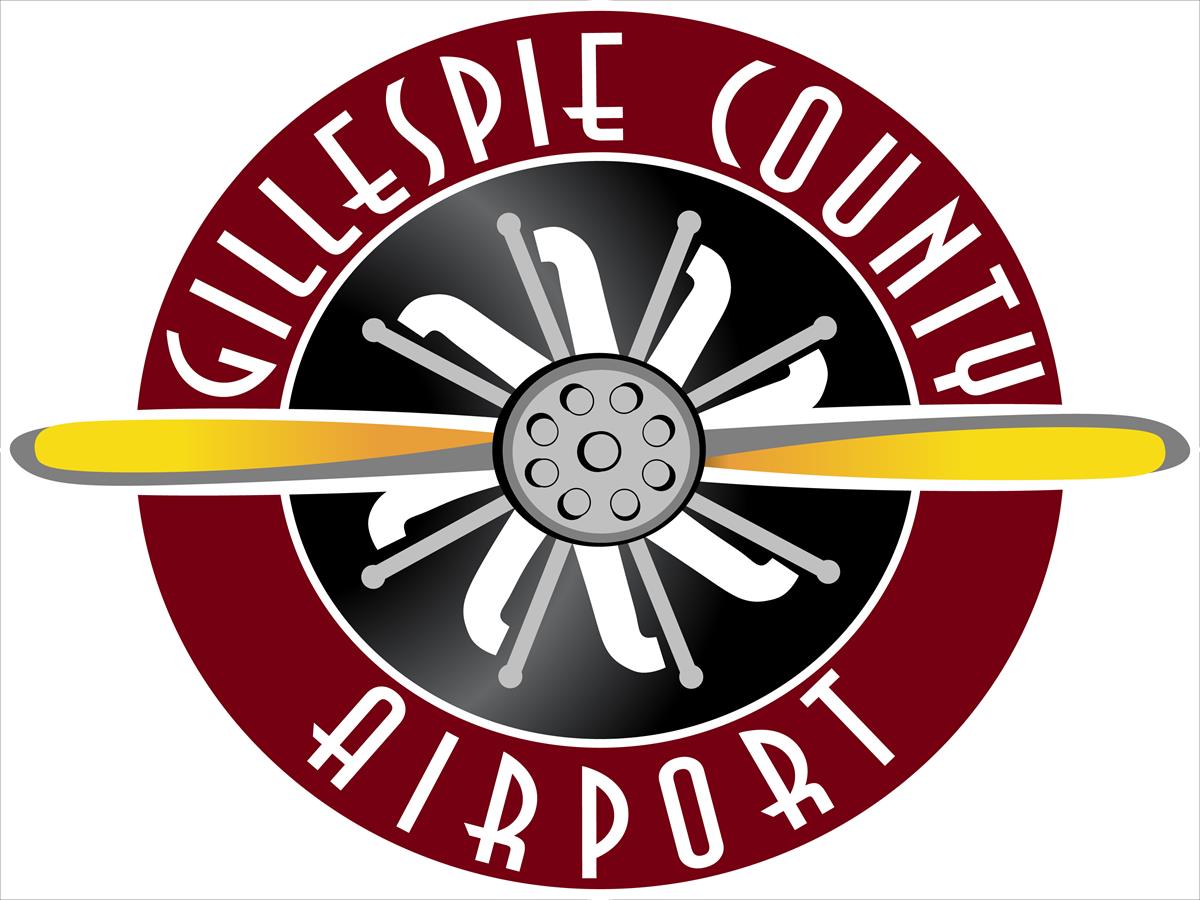 Airport information

T82 is on the San Antonio sectional
Non-towered
5,000’ runway with parallel taxiway
1700’ elevation
2 RNAV approaches
1 VOR approach
What about the weather?!?
Average Weather in May in Fredericksburg 

Daily high temperatures 81°F to 86°F (27-30C)
rarely falling below 73°F  or exceeding 92°F (23-33C)
Daily low temperatures 59°F to 66°F (15-19C) 
rarely falling below 48°F  or exceeding 72°F 9-22C)
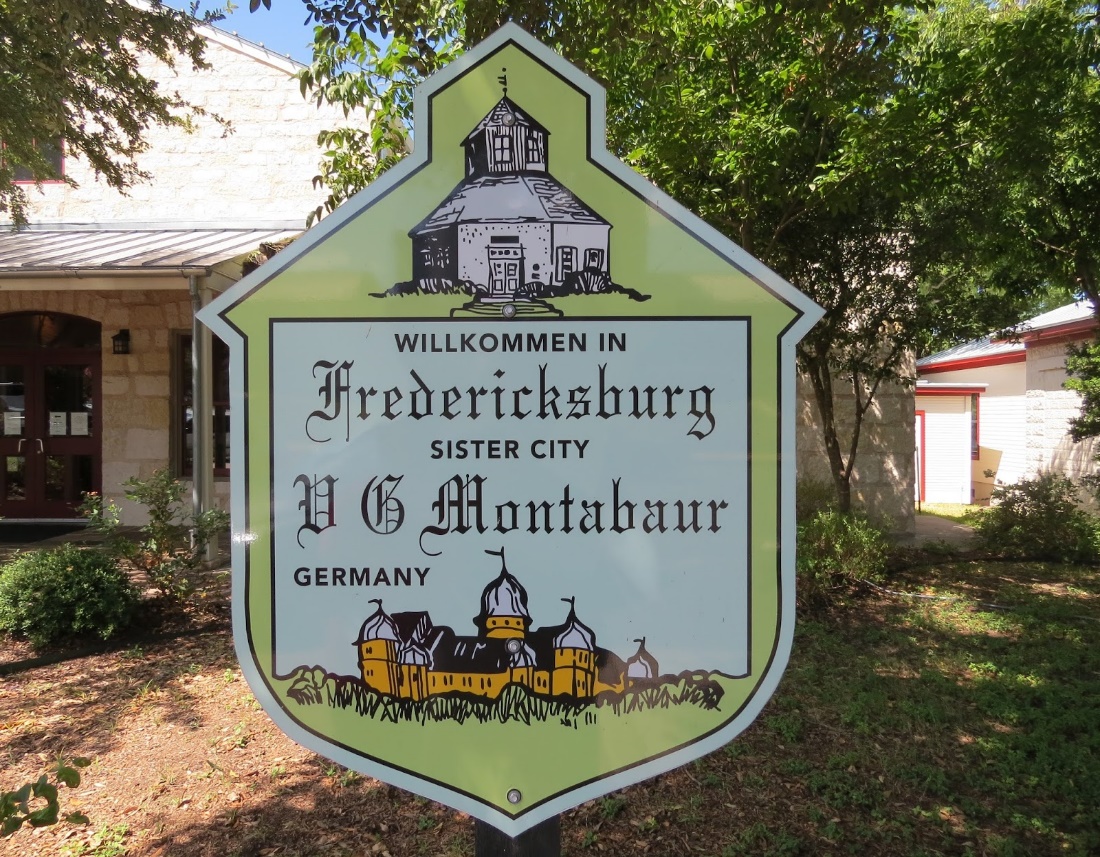 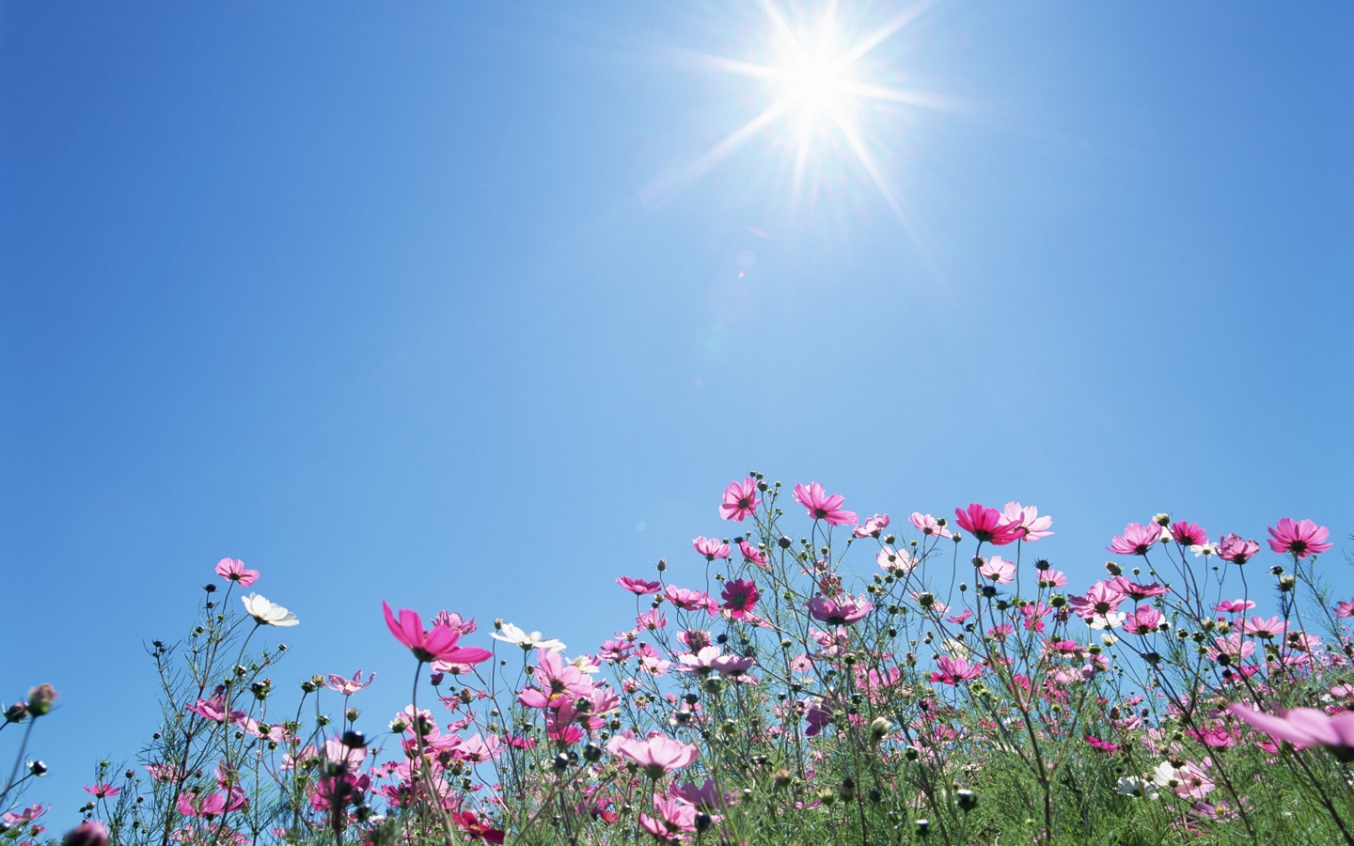 Convention Hotel
Hangar Hotel
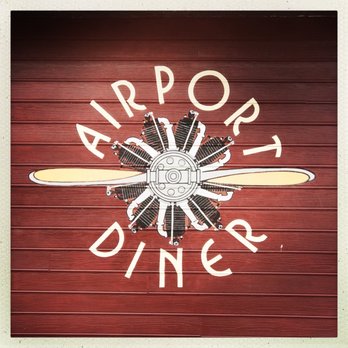 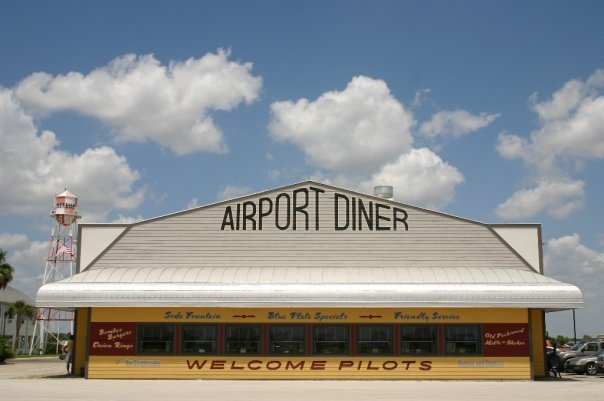 Overflow Hotel –
Fredericksburg Inn & Suites
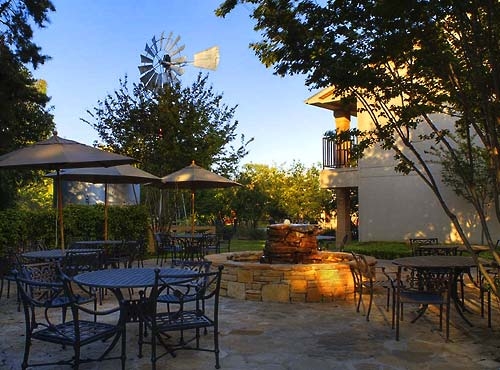 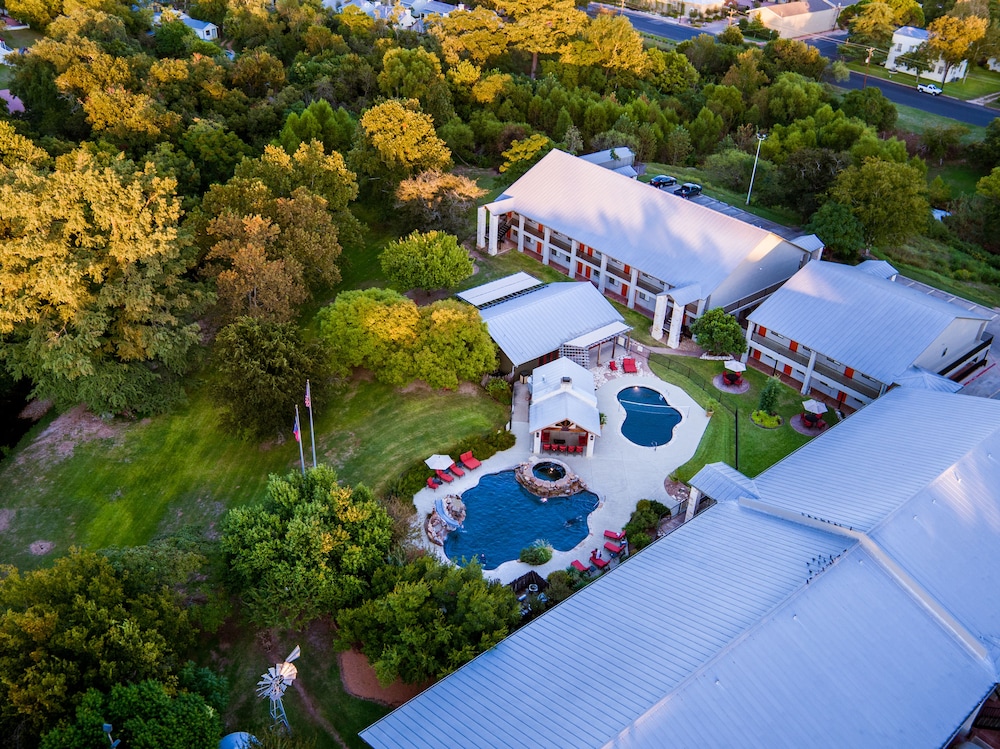 2 blocks from main street
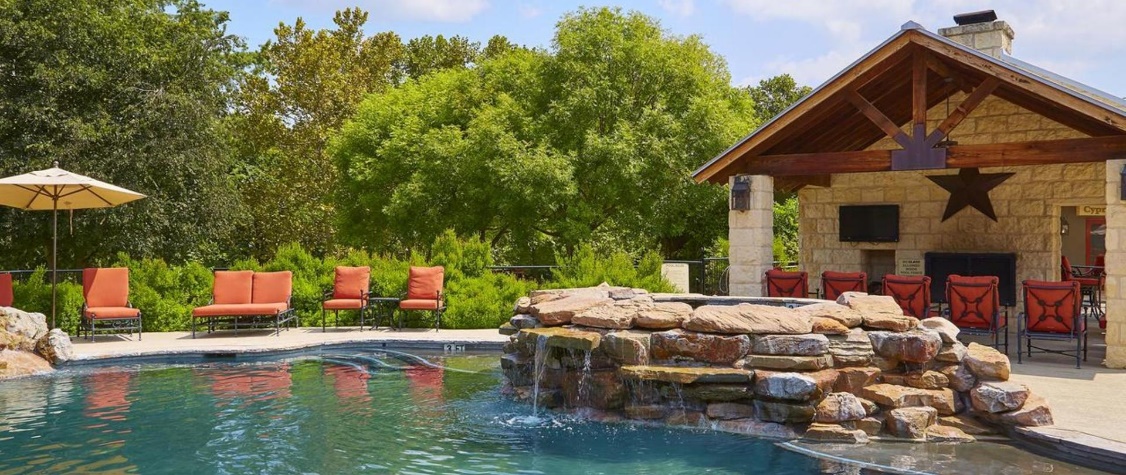 Things to Do, Places to Go, People to Seein the Texas Hill Country!
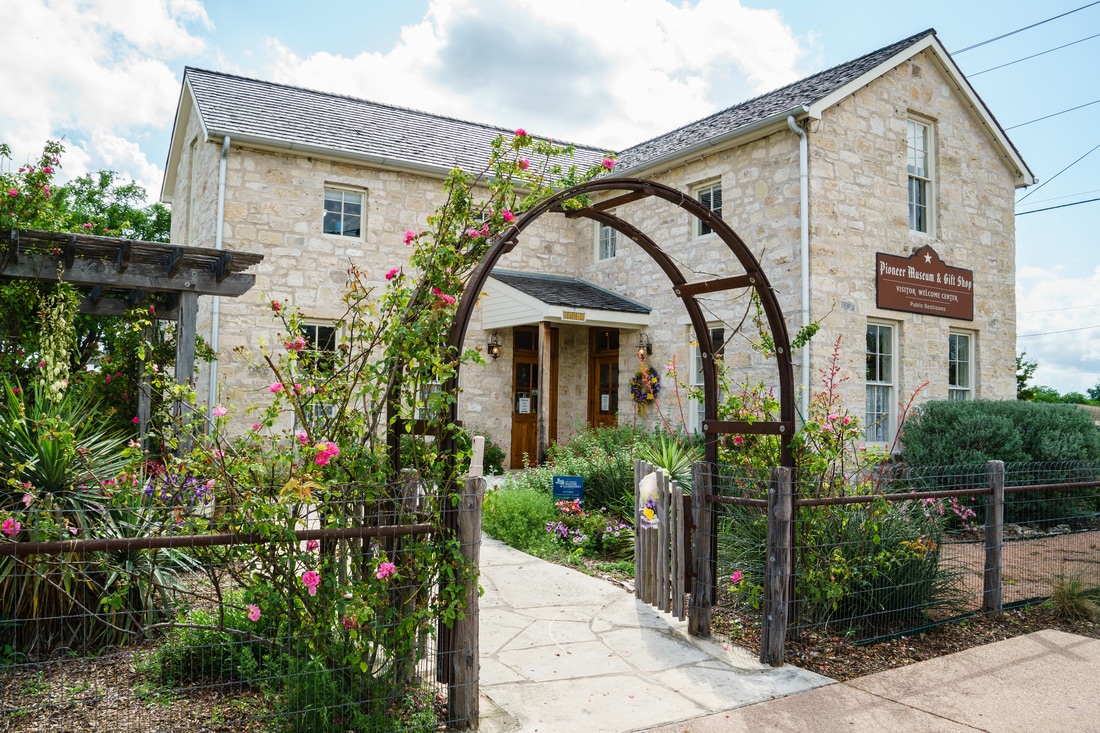 National Museum 
of the Pacific War
Pioneer Museum
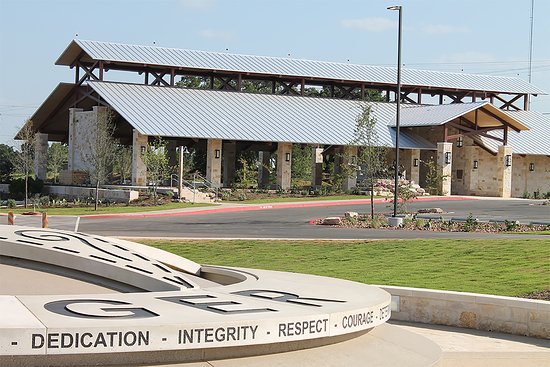 Texas Rangers Heritage Center
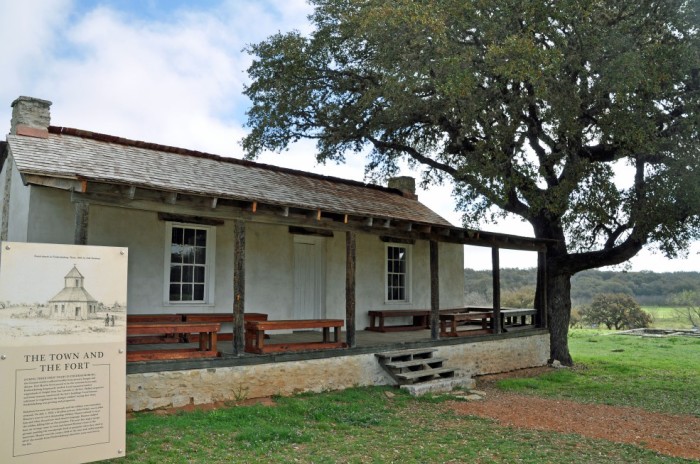 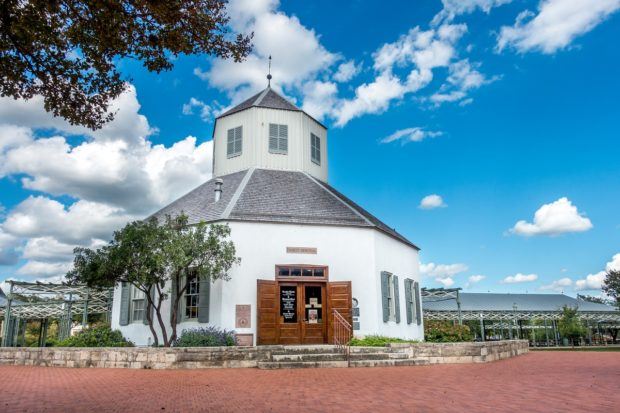 Fort Martin Scott
Vereins Kirche Museum
Optional Wednesday afternoon tour starts with lunch at Alstadt Brewery…
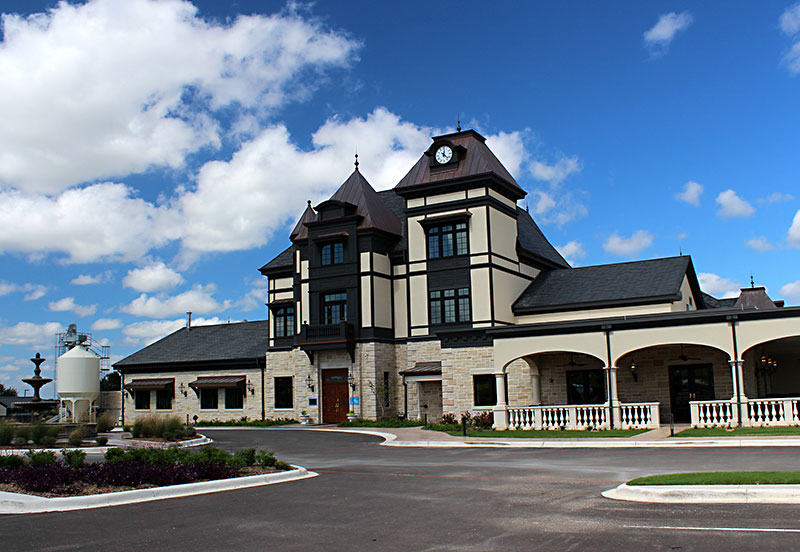 Followed by an afternoon tour of the Texas Wine Country…
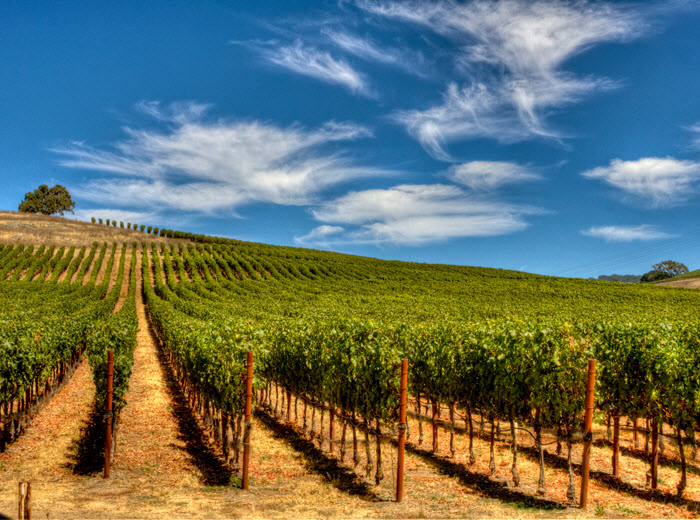 With stops at Grape Creek Vineyards
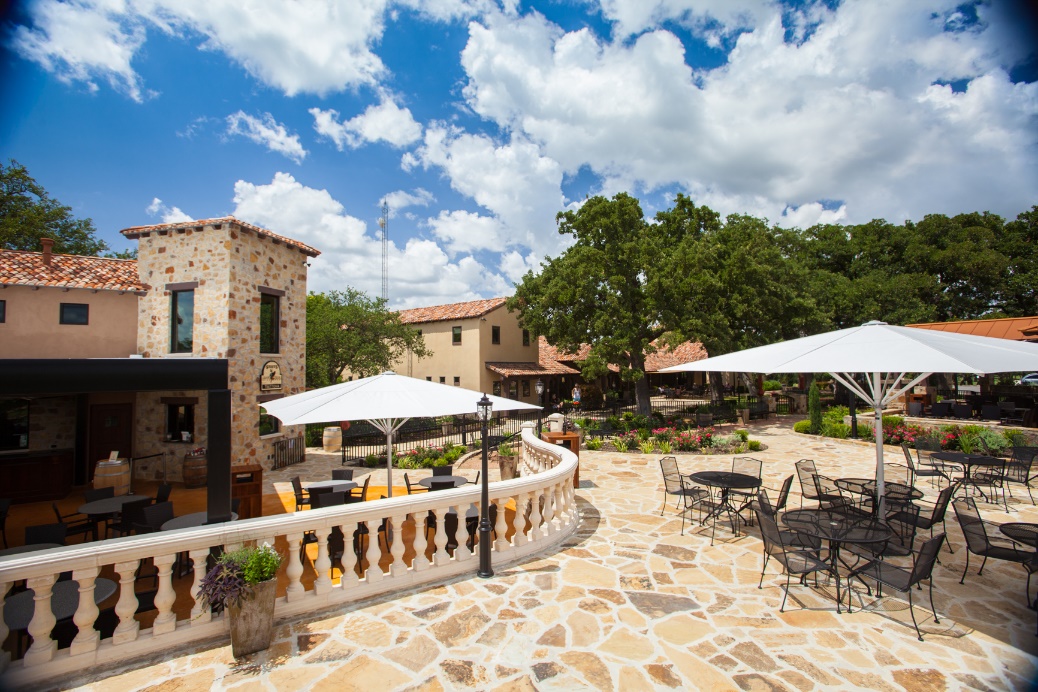 Becker 
Vineyards
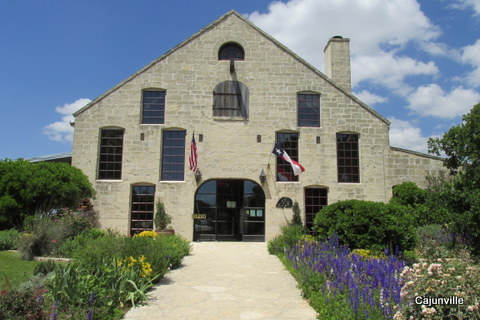 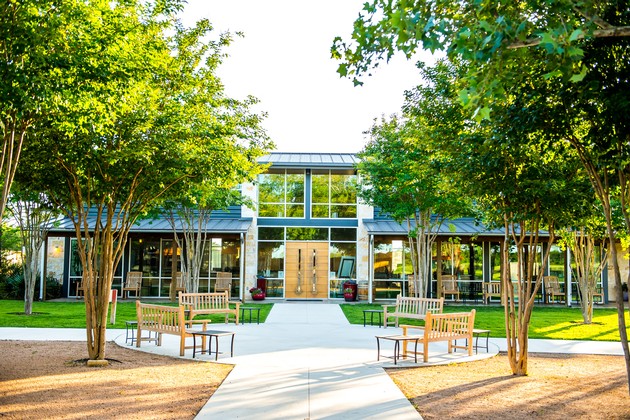 4.0 Cellars
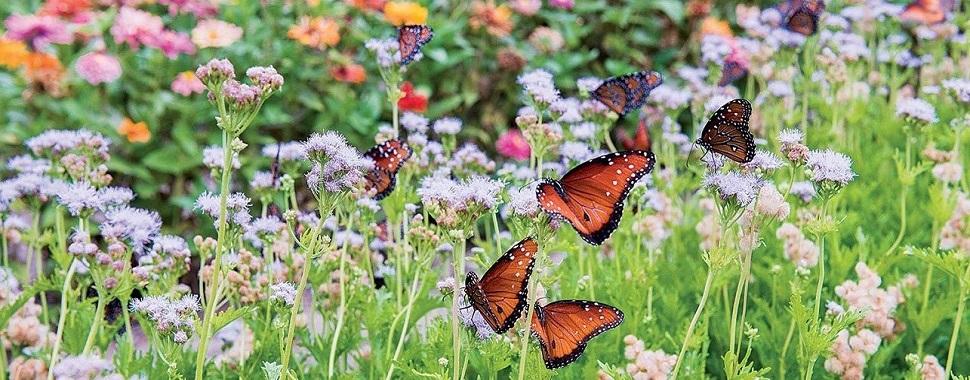 And the 
Wildseed Farm
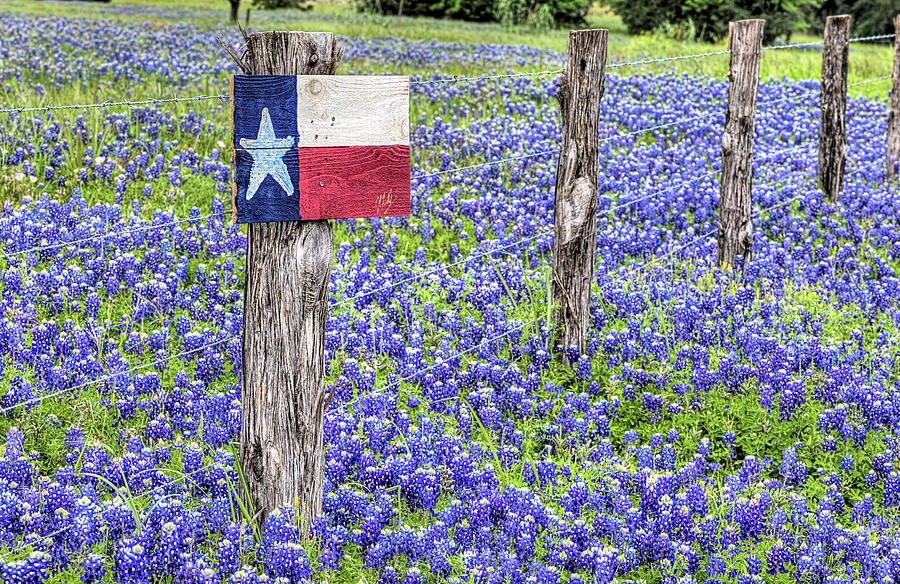 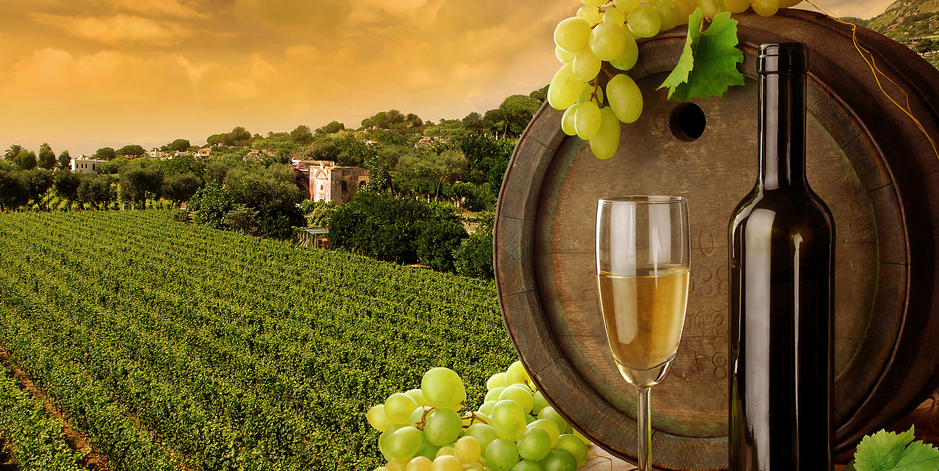 Yes, this really is 
the Texas Hill Country!
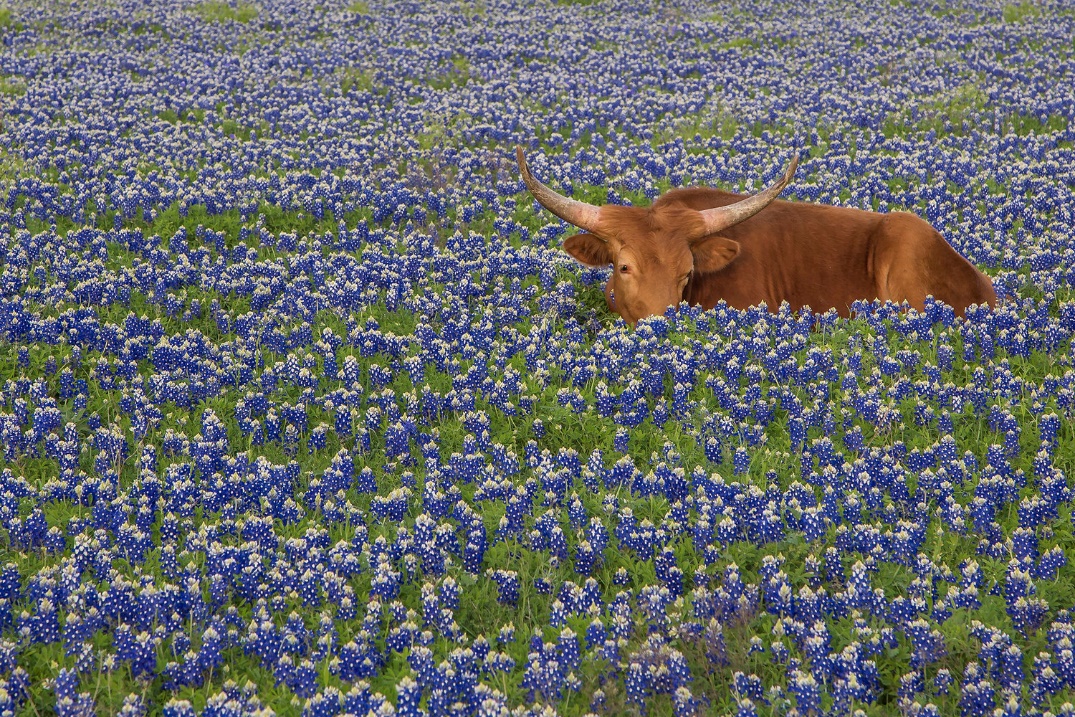 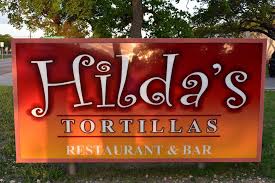 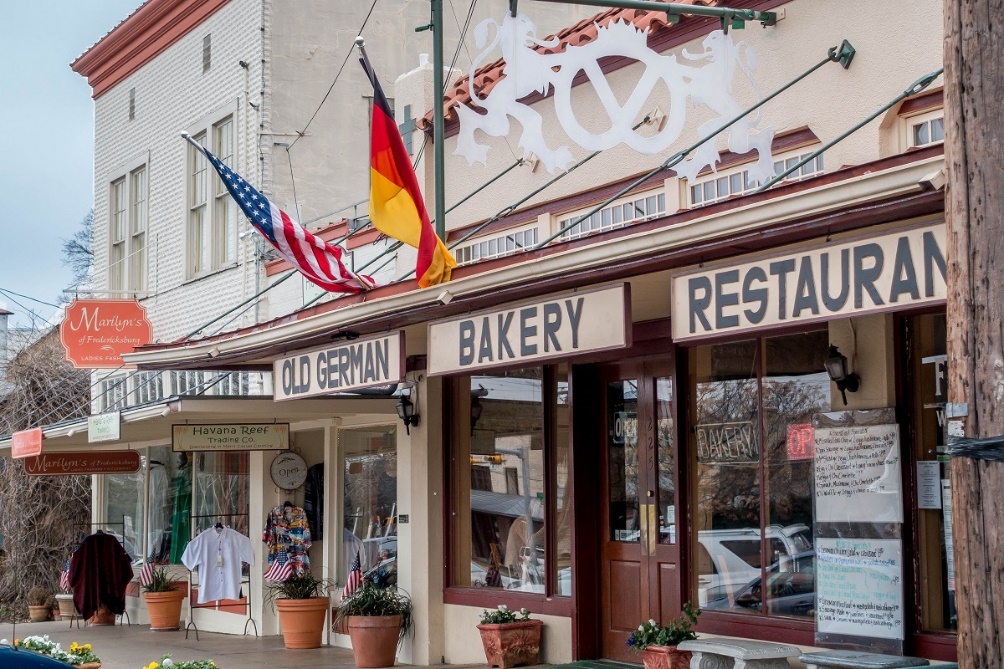 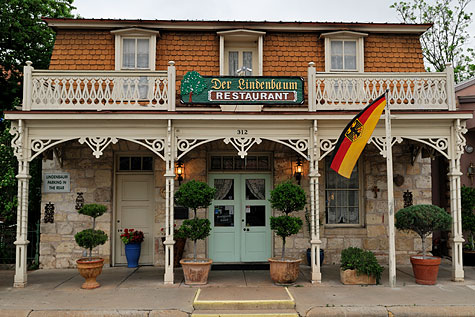 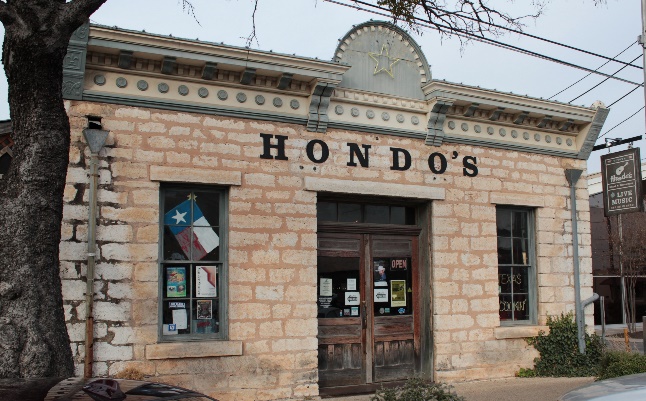 All kinds of food!
Plenty of places to eat
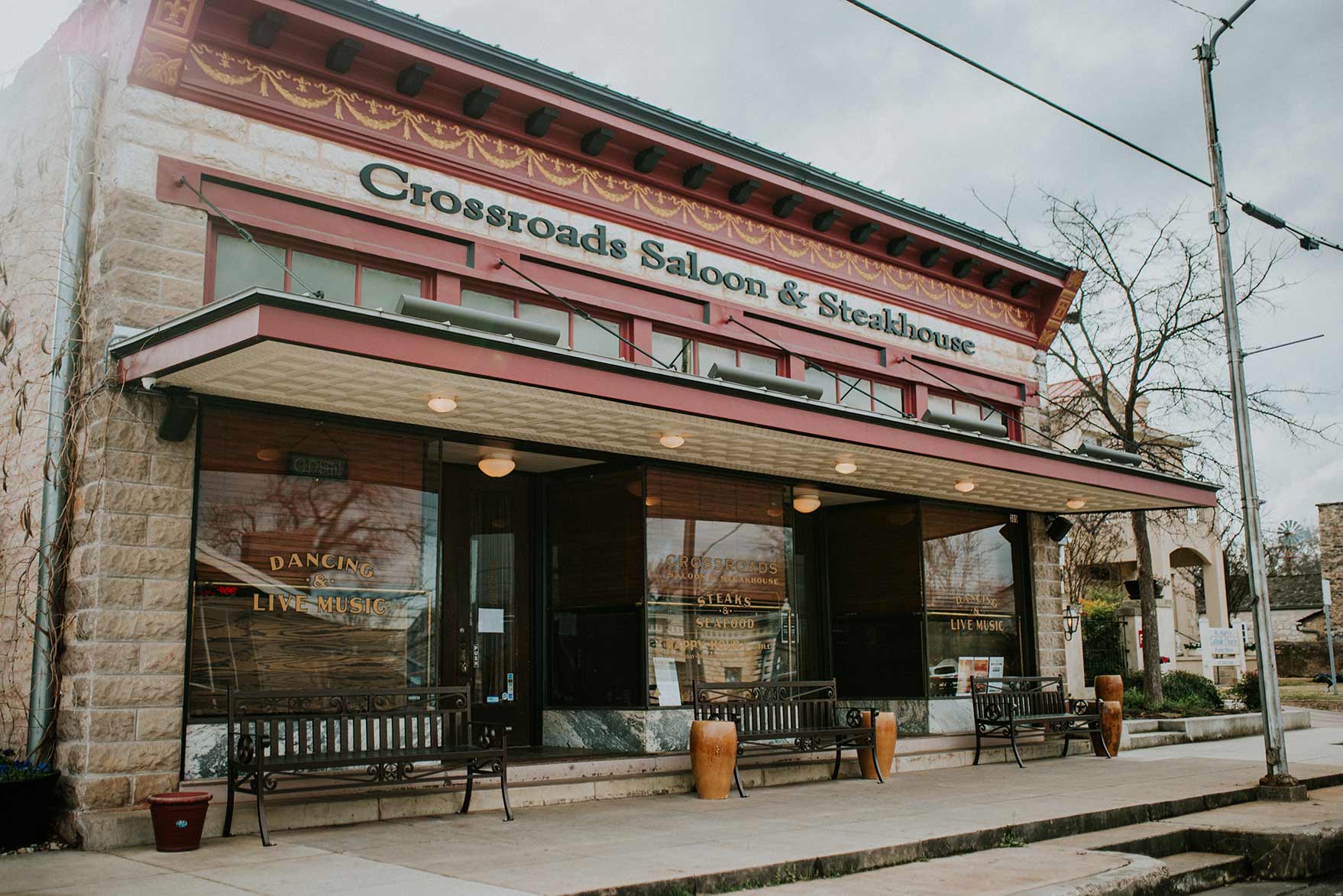 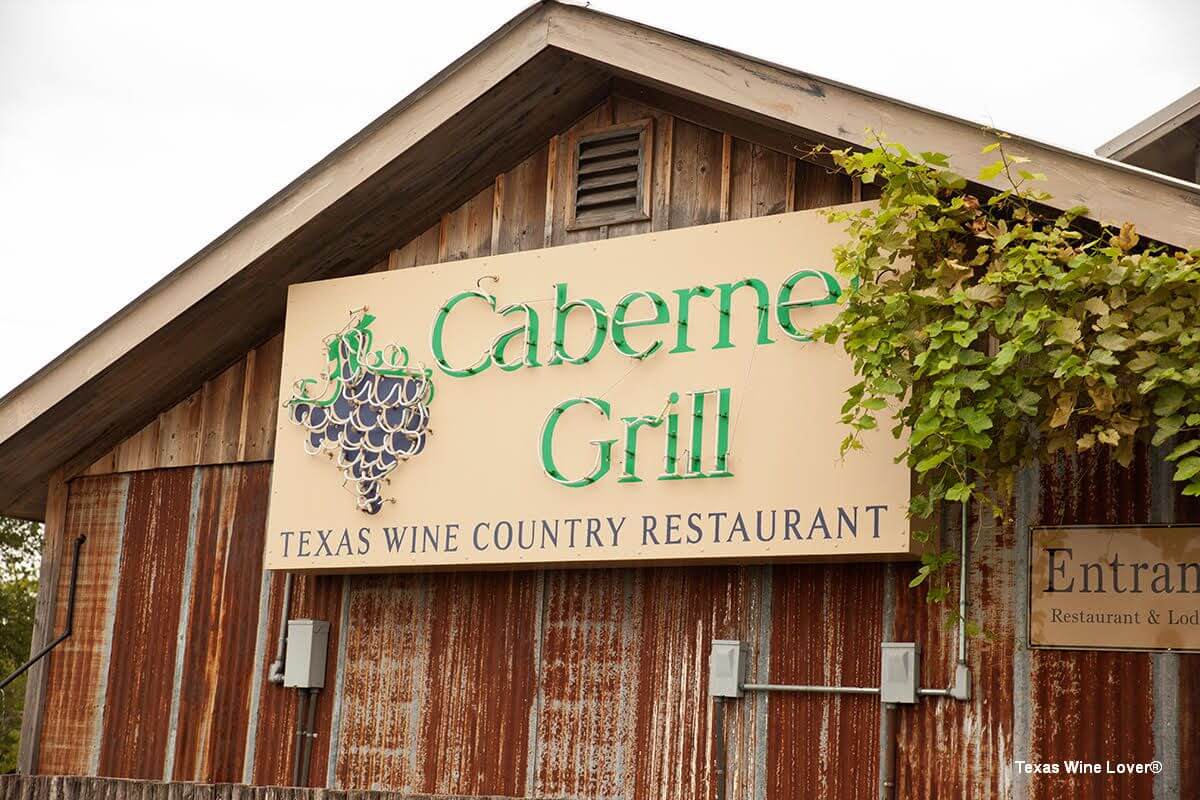 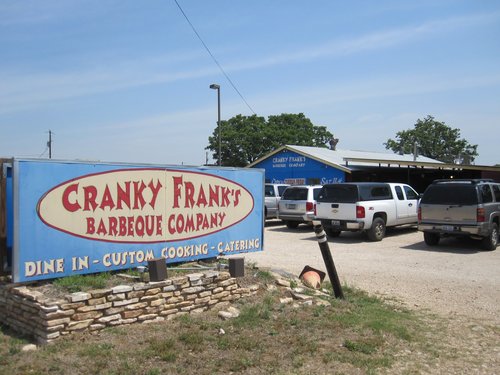 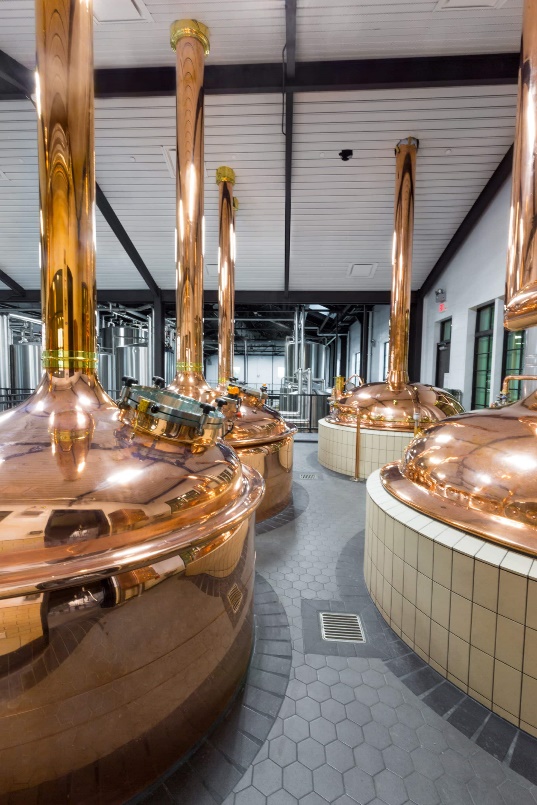 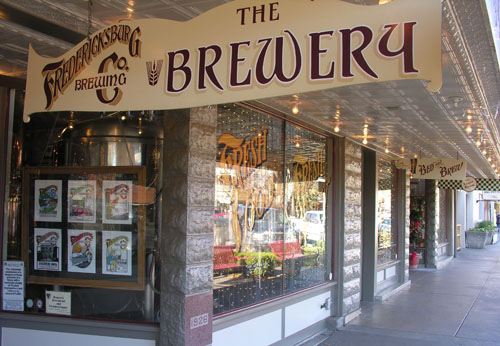 Plenty of places to try local beers!
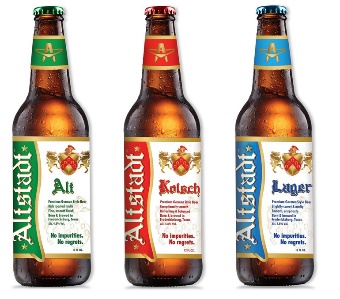 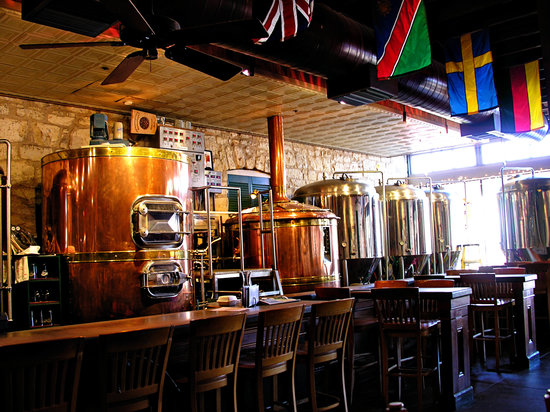 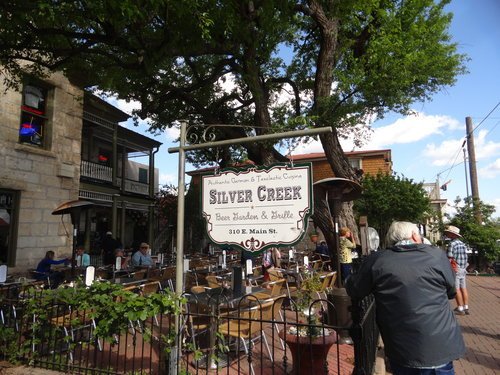 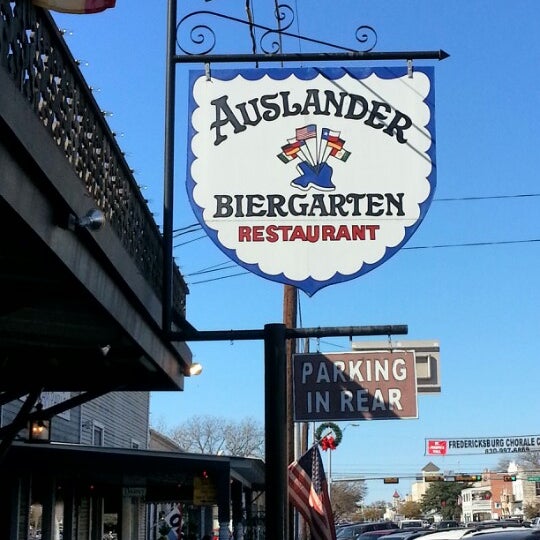 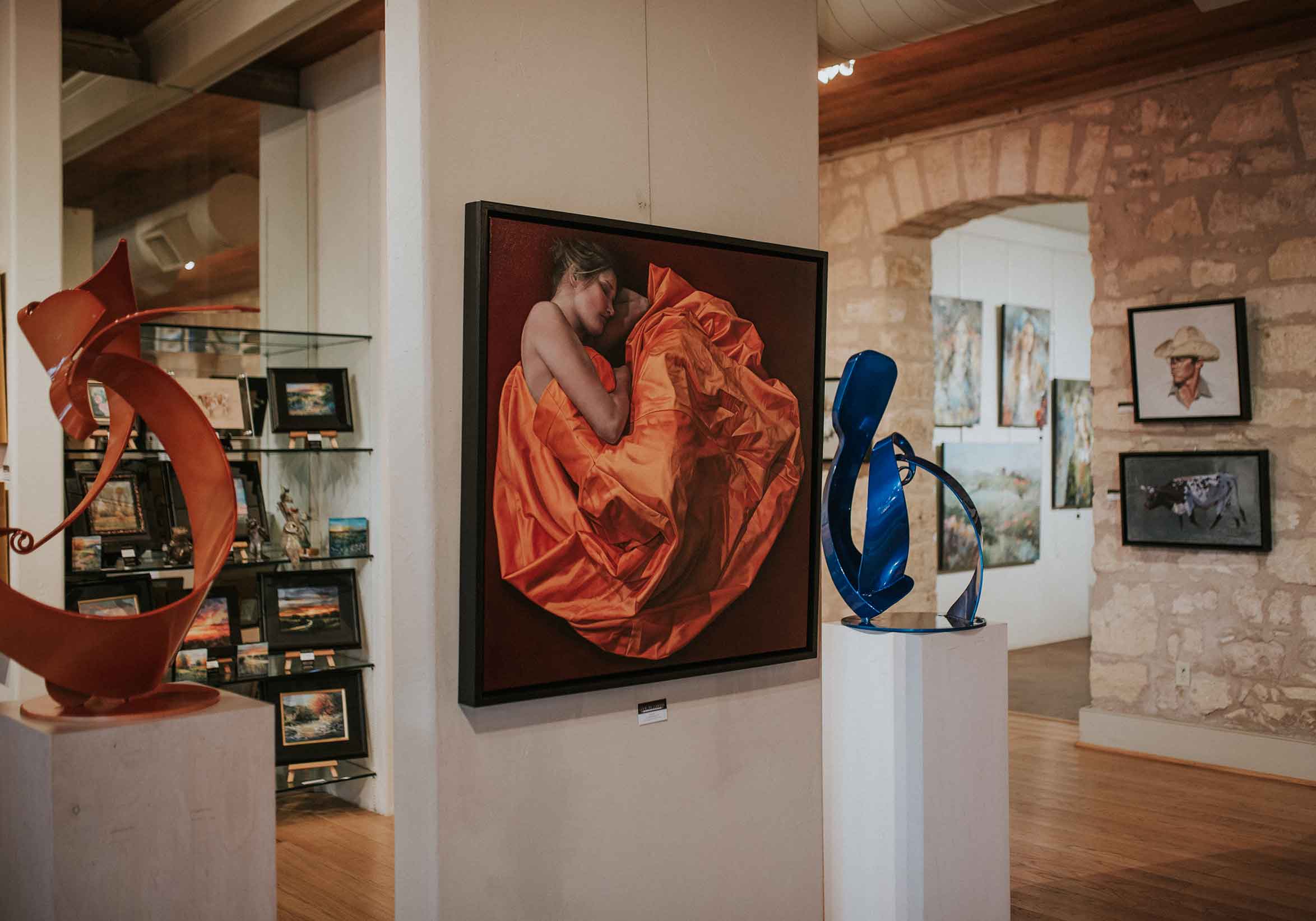 Art galleries galore!
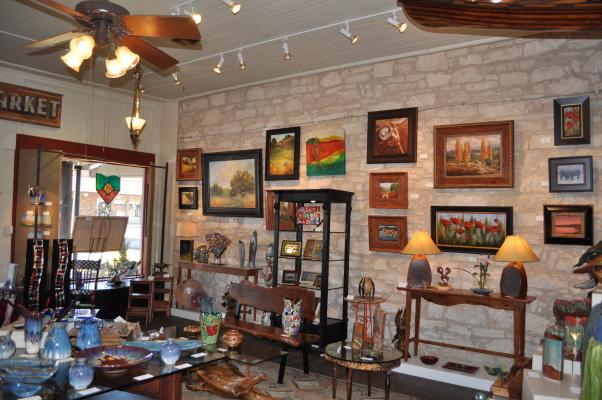 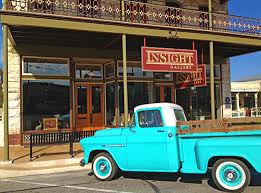 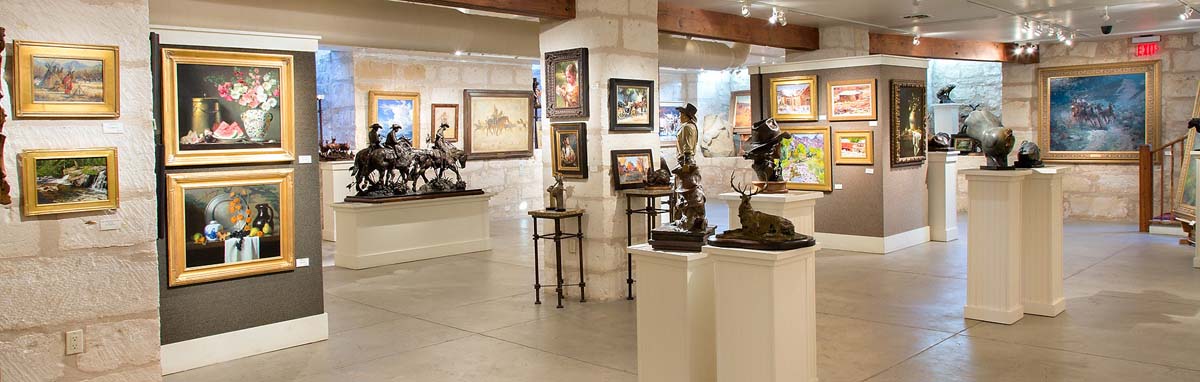 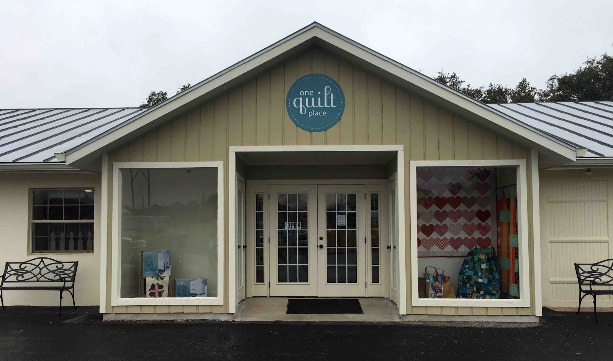 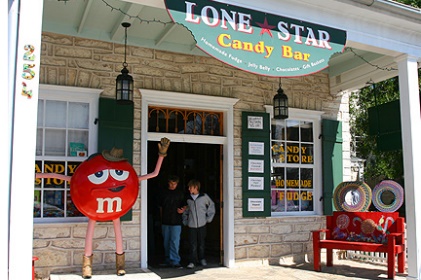 Shop till you drop!
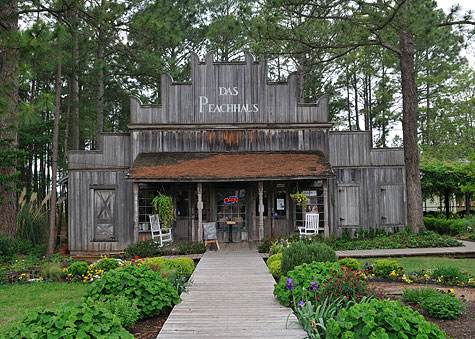 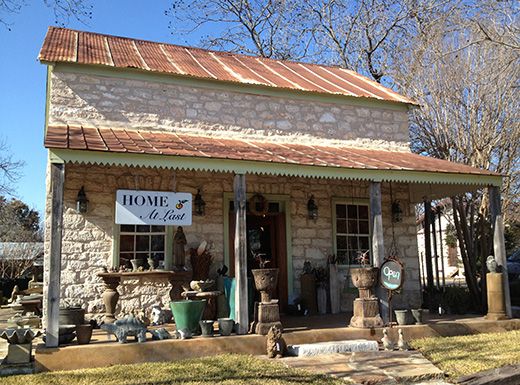 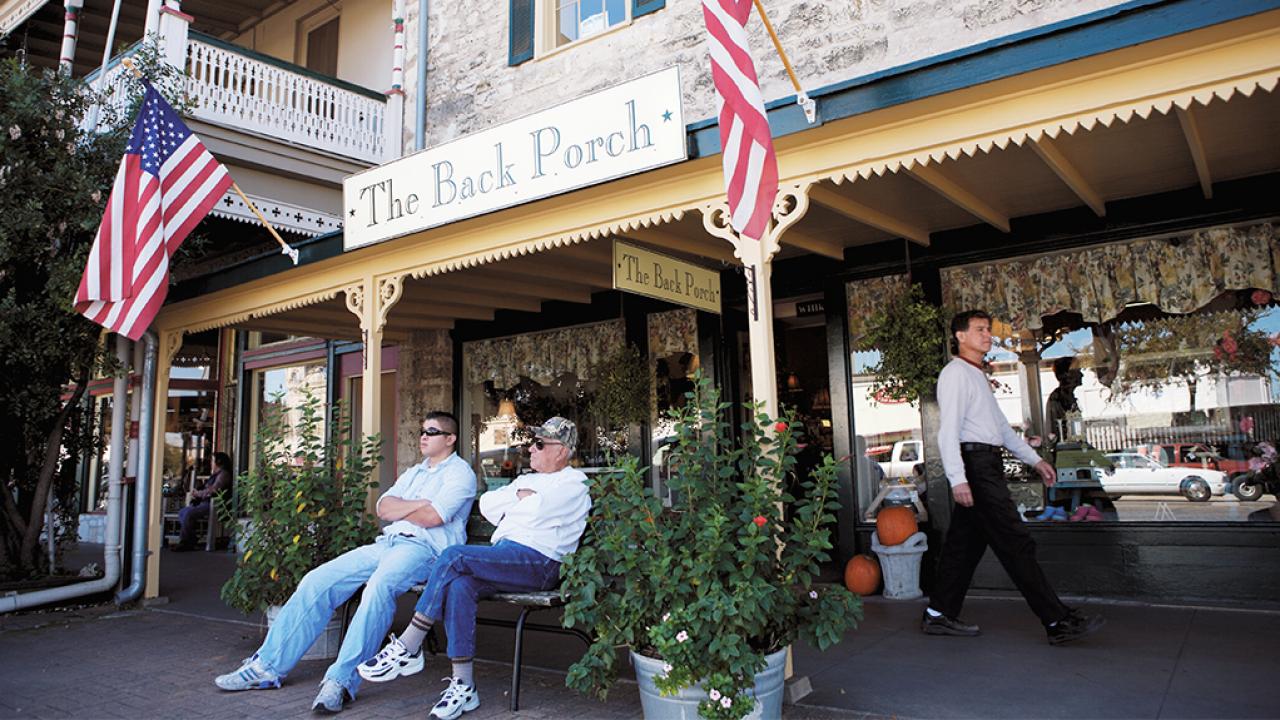 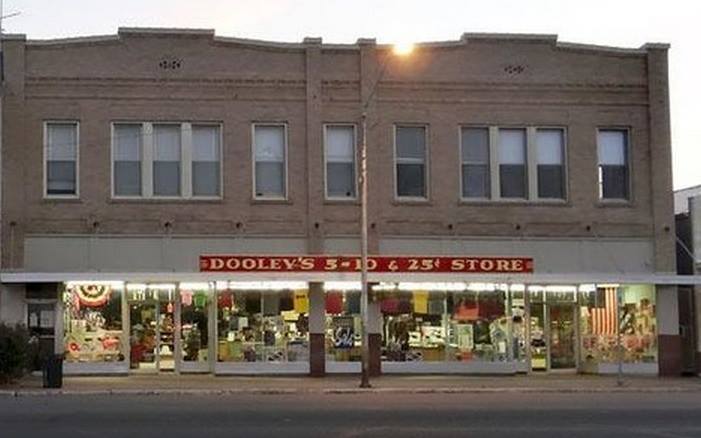 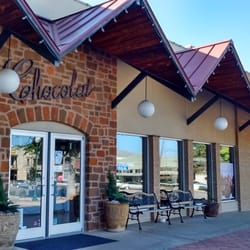 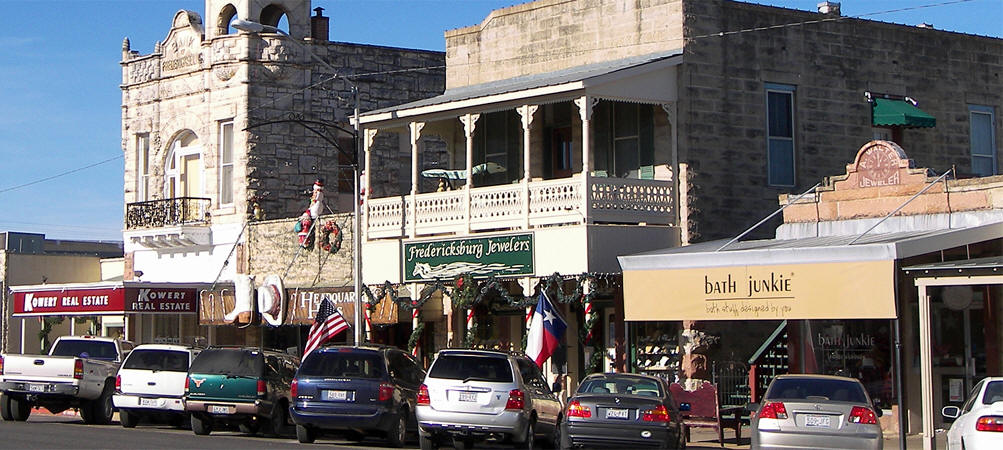 Area Attractions
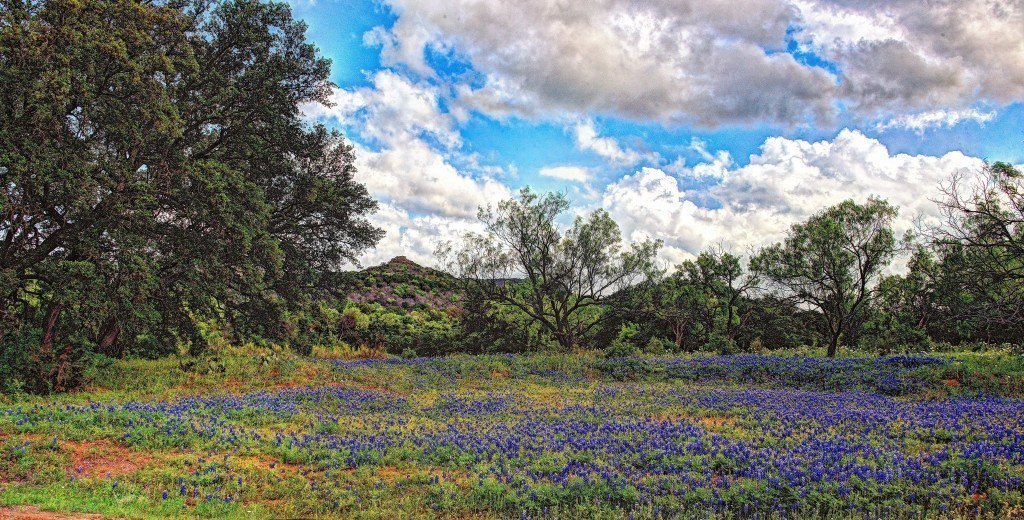 Enchanted Rock State Natural Area
Luckenbach, Texas
Picker circles, shows, and dances!
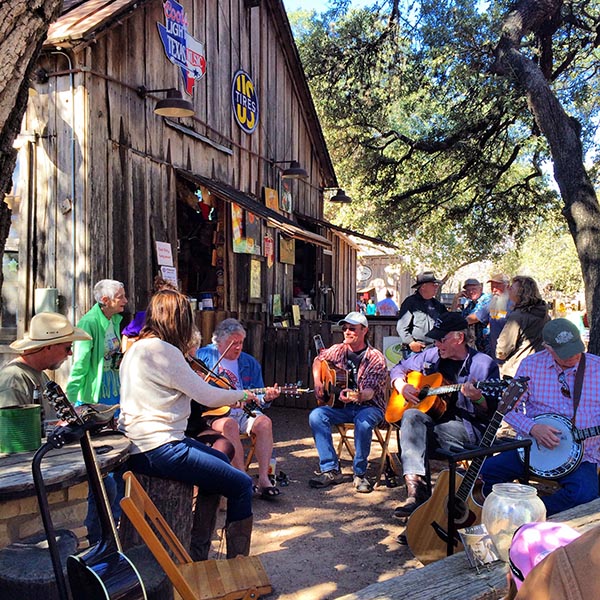 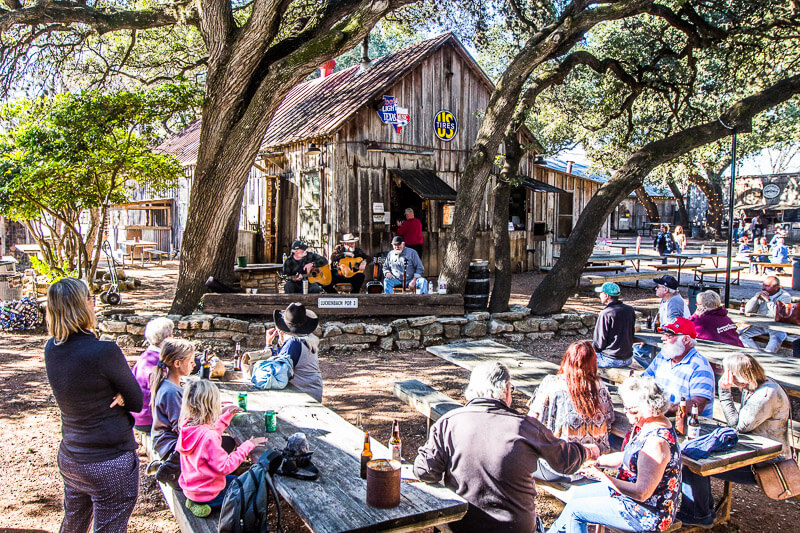 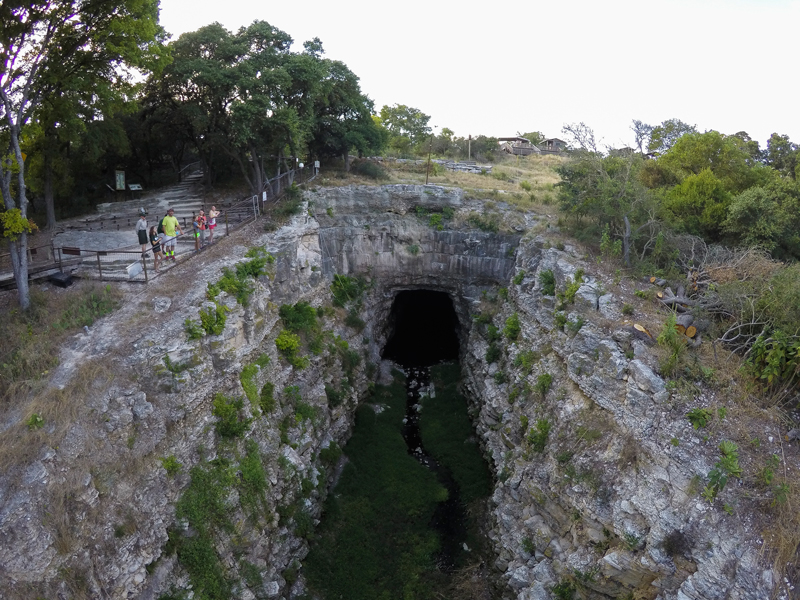 Old No. 9 Tunnel State Park bat cave - home to millions of Mexican freetail bats
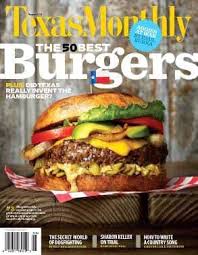 nearby - Alamo Springs Cafe
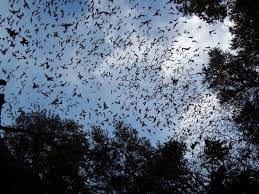 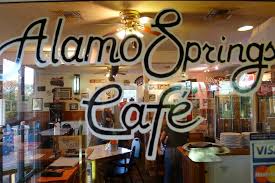 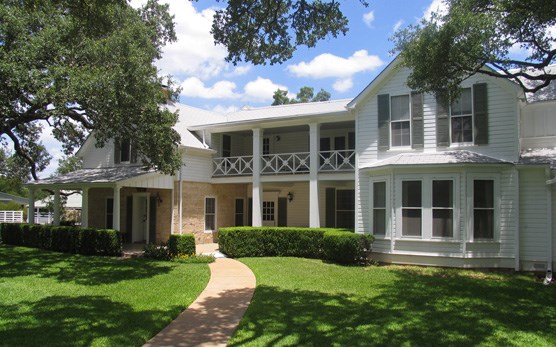 Texas White House & 
Boyhood home of LBJ
 in nearby Johnson City
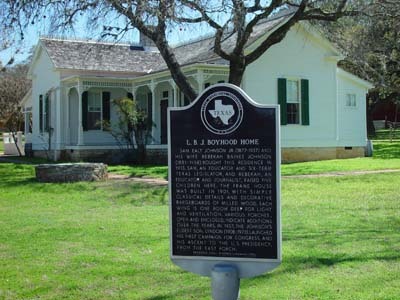 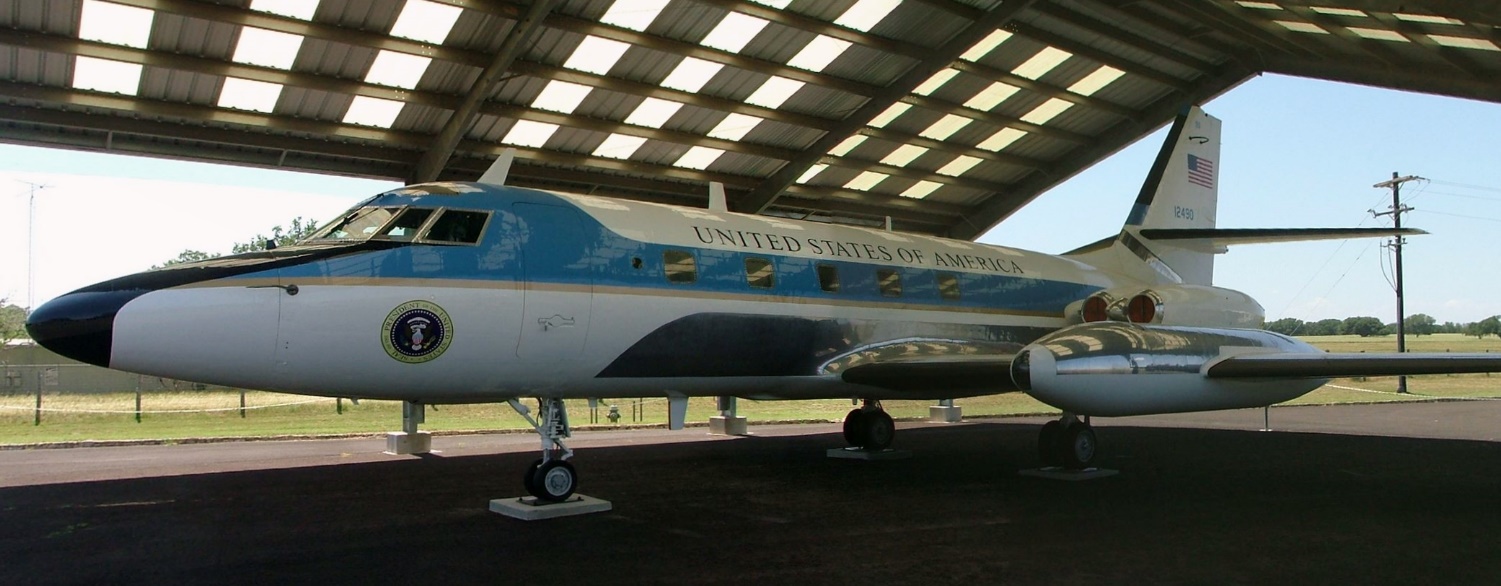 Garrison Brothers Distillery 
in nearby Hye, Texas
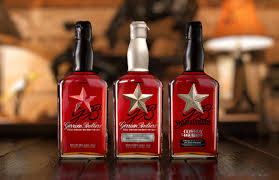 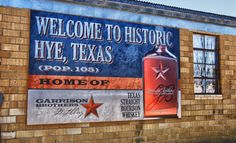 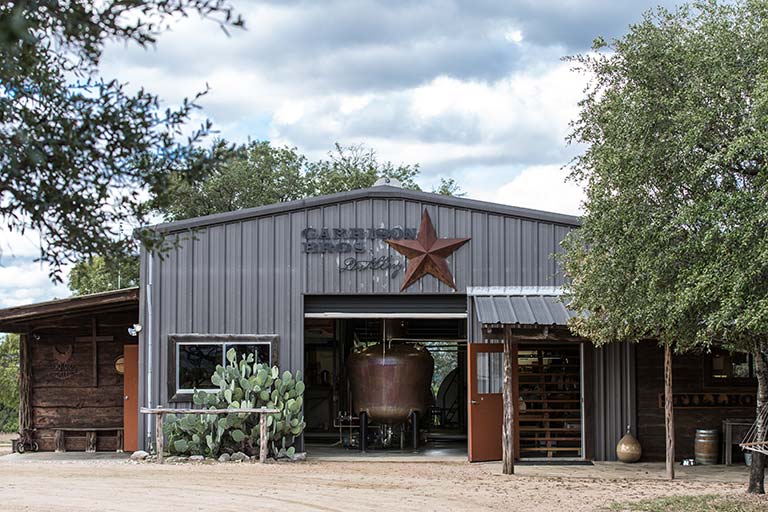 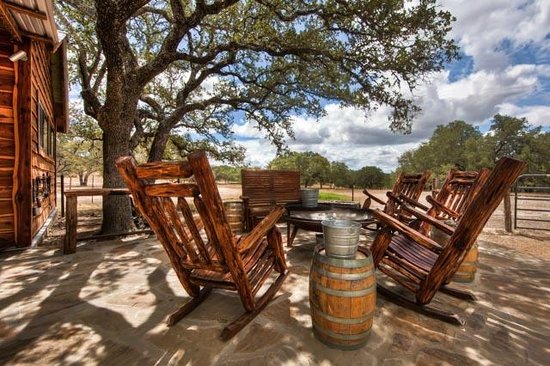 See you in Fredericksburg in May, 2020!
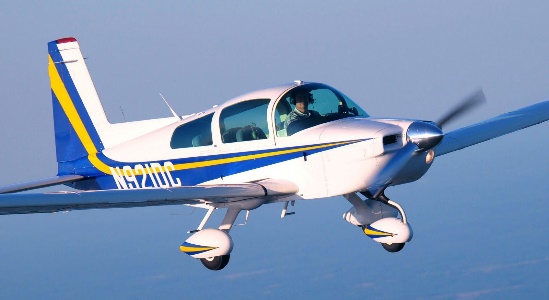 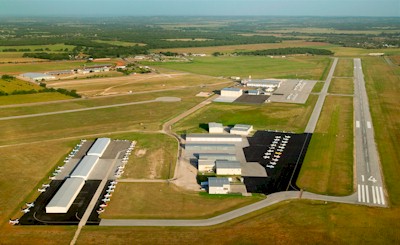 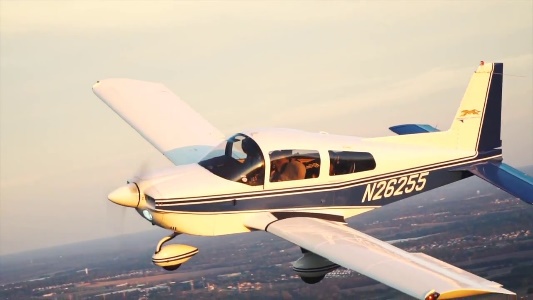 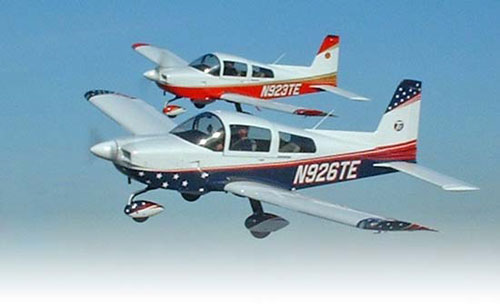 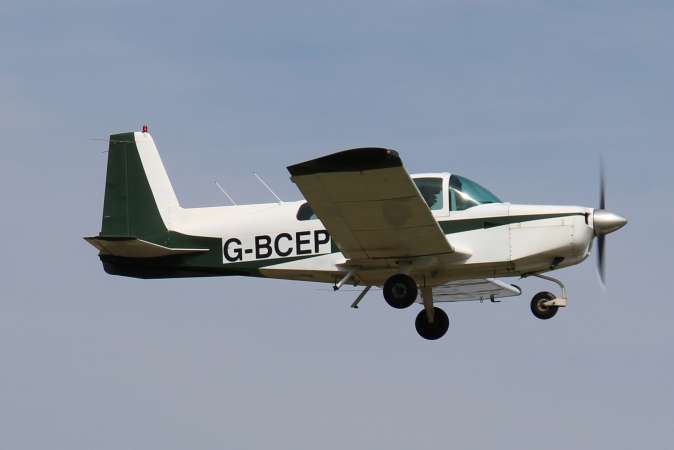 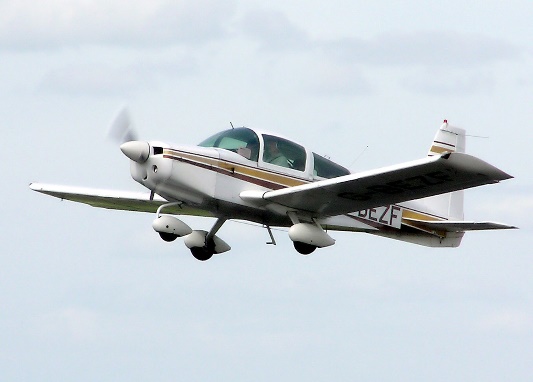 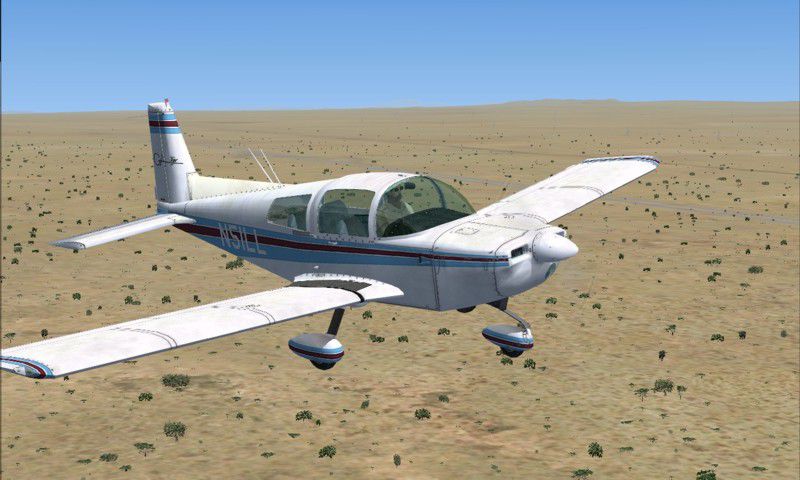 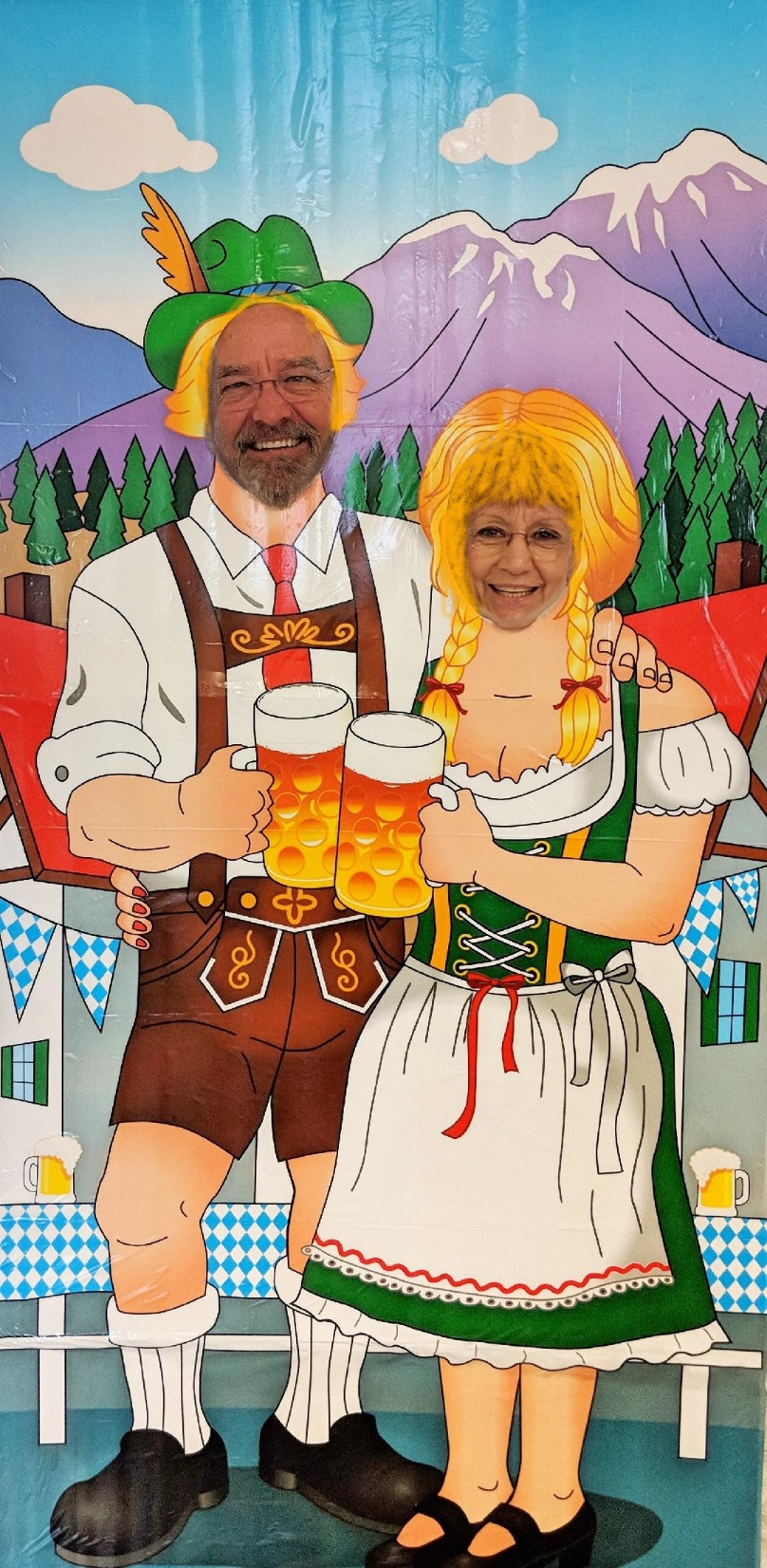 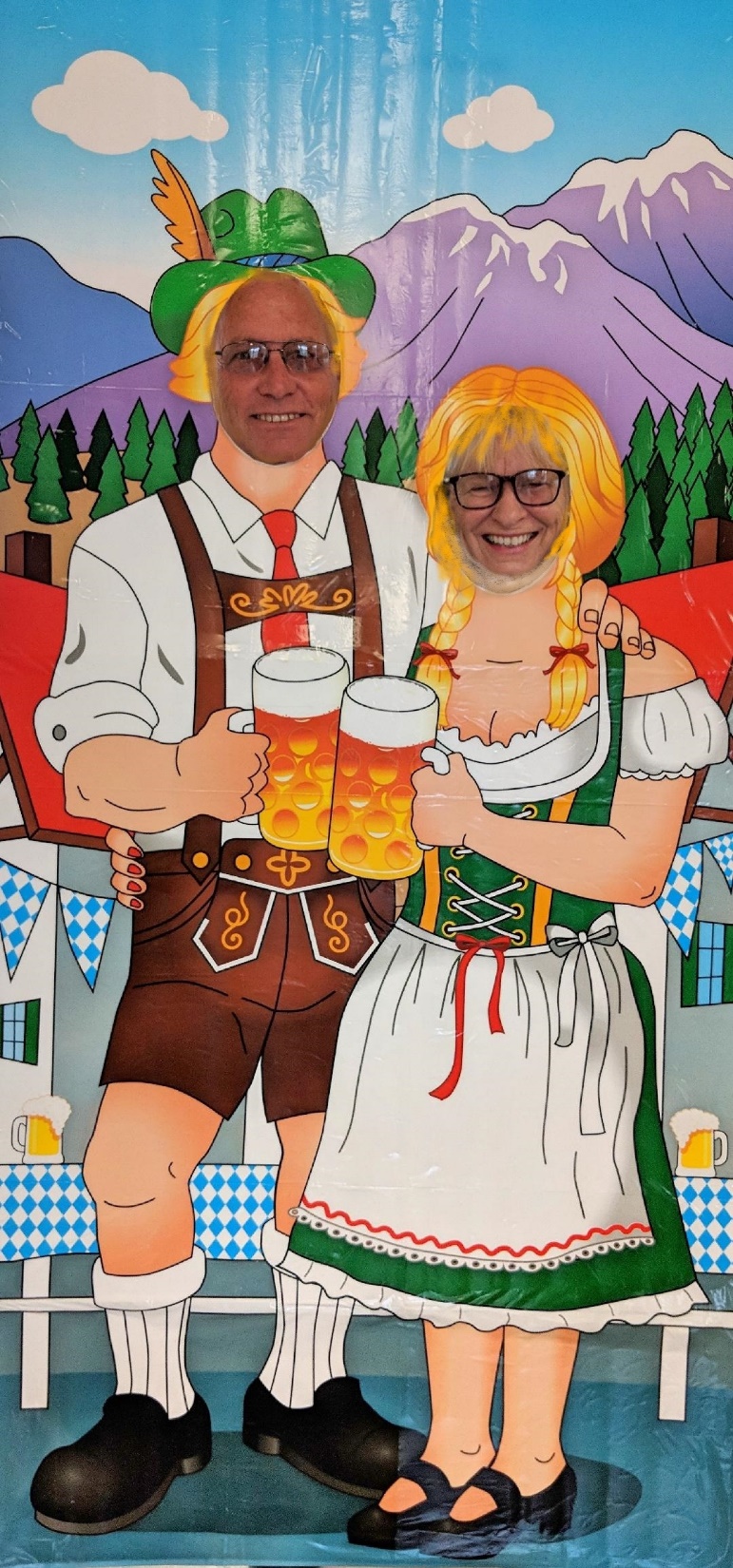 Wir freuen uns, Sie in Texas zu sehen!

 Ihre Tagung ist Gastgeber von Scott, Susan, Bill und Cindy
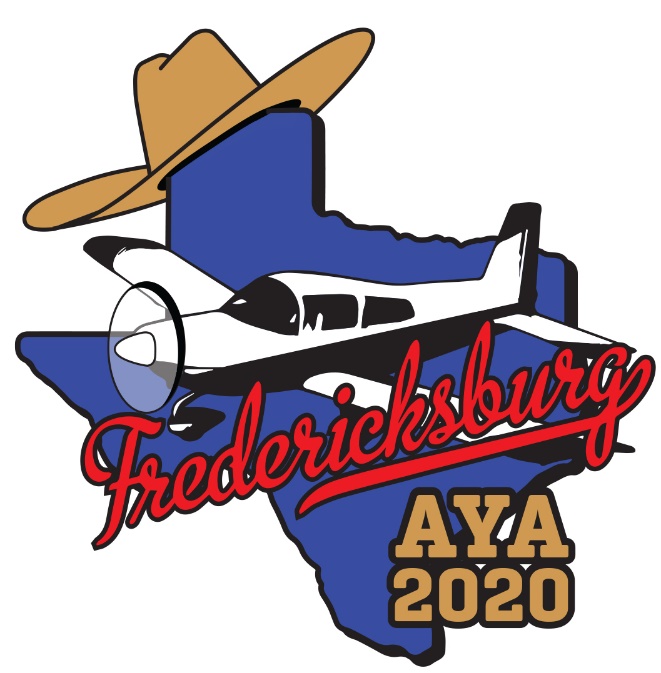